Escuela Normal de Educación Preescolar.

Seminario   de Temas  Selectos de  Historia de  la Pedagogía  y Educación II.

Tema 2. “El sistema Educativo Japonés.
Adriana Arely Valdés Torres    3° c     No.26
Normas nacionales para Educación Preescolar.
1. Fomentar los hábitos básicos para la vida cotidiana y las actitudes necesarias para llevar una vida sana, segura y feliz y para sentar los fundamentos de mentes y cuerpos íntegros.
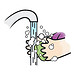 Este punto hace referencia a  inculcar en el niño los hábitos básicos para la vida cotidiana, higiene personal, una  alimentación sana  y otras actividades que realizan diariamente.
2. Fomentar el afecto y la confianza hacia los demás  y cultivar  actitudes de autonomía y de cooperación y para despertad la moralidad.
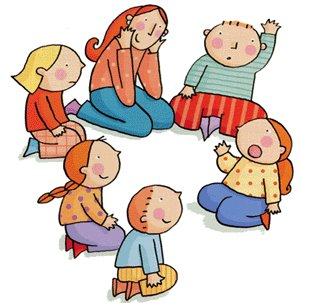 Los niños deben aprender reglas de convivencia, empezar a integrarse con los demás, convivir  y a la vez adquirir su autonomía.
3. Fomentar el interés y preocupación por la naturaleza y el entorno y cultivar  la riqueza de sentimientos y la capacidad de pensar en estas cosas.
Crear conciencia en los niños sobre el cuidado del medio ambiente, las repercusiones que tienen  nuestras acciones y  tomar las medidas necesaria  para la preservación de la naturaleza.
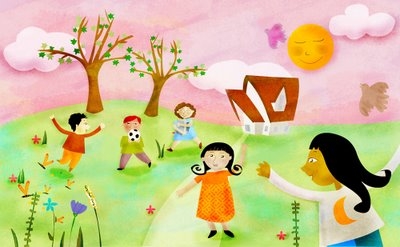 4.Fomentar, en la vida diaria, el interés y la preocupación por el lenguaje y cultivar el gozo por hablar y escuchar y el sentido del lenguaje .
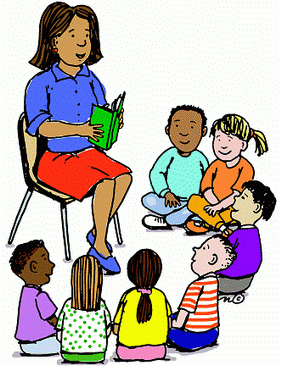 Los niños deben conocer la función del lenguaje, desarrollar capacidades de escucha y habla. Deben comunicarse con los demás para intercambiar sus opiniones,  aprender a expresarse.
5. Fomentar una riqueza de emociones a través de diversas experiencias y fomentar la creatividad.
Ofrecer al niño la oportunidad de expresarse mediante el arte,  ayudar a favorecer su creatividad  e imaginación.
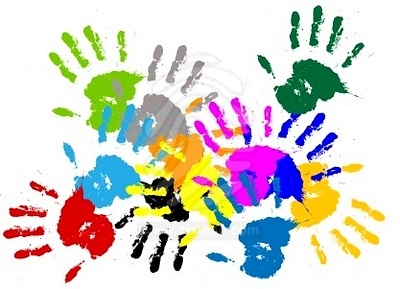